Masters: Futureproof!
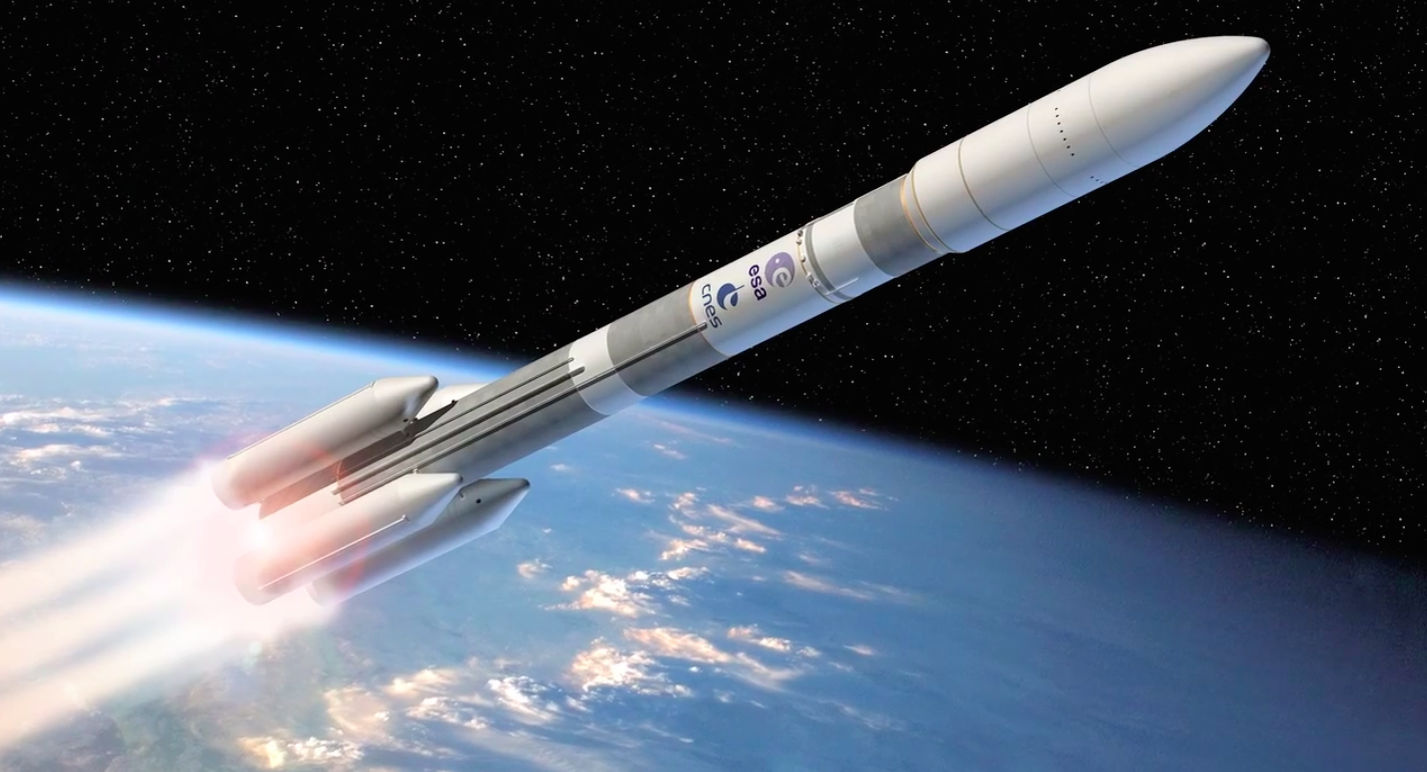 DE PROFESSIONELE MASTERSTANDAARD

LANDELIJK PLATFORM PROFESSIONELE MASTERS
https://spaceflightnow.com/2015/06/24/ariane-6-rockets-to-be-assembled-horizontally/
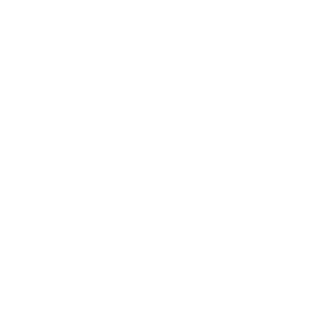 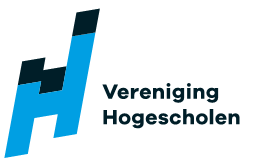 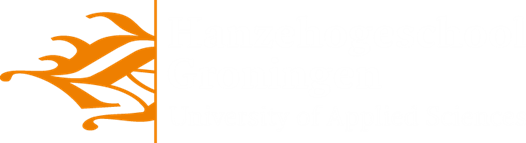 Programma
Wie zijn wij?
Doel van deze sessie
Toelichting op de nieuwe Professionele Masterstandaard
Proces
4 standaarden
Vragen/stellingen
Toekomst
Verbinding met speerpunten hogeschool
Masterconferentie 2020
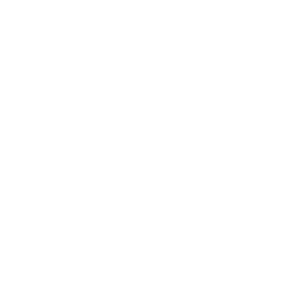 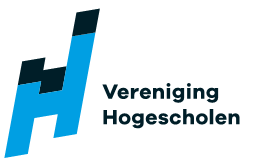 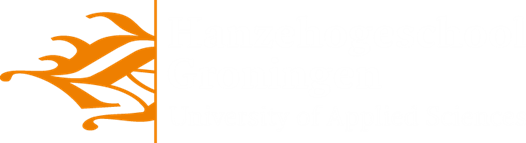 Toelichting Professionele masterstandaard
Proces
Wat er al lag? (vorige master standaard, geactualiseerde profielen, actieplan, Dublin Descriptoren, NQF)
Samenstelling groep
Werkwijze (dus ook draagvlak)
Doel masterstandaard
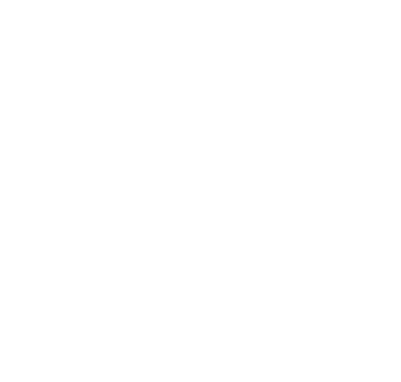 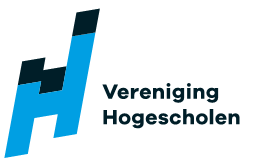 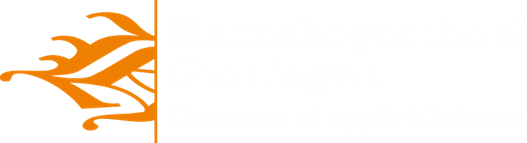 Pijlers van de masterstandaard
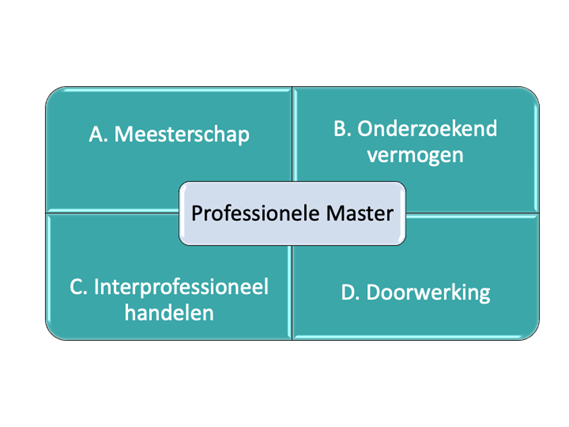 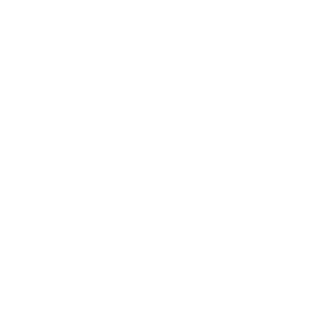 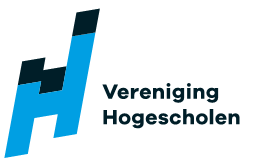 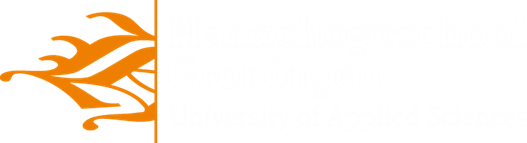 Meesterschap
De kern bestaat uit:

Professionele ontwikkeling
Lerend vermogen
Ethisch, moreel handelen
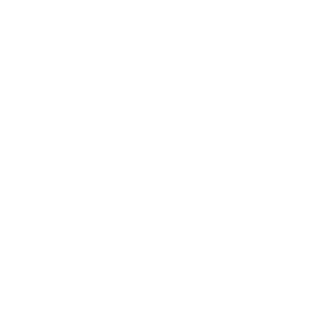 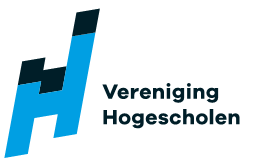 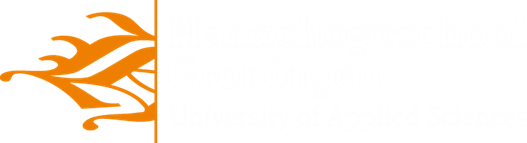 Onderzoekend vermogen
Onderkennen en analyseren van complexe vraagstukken in de beroepspraktijk
En deze op een strategische, tactische en creatieve wijze kunnen oplossen
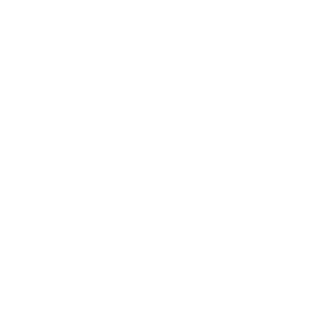 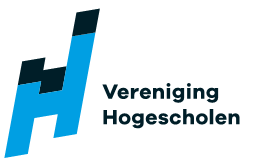 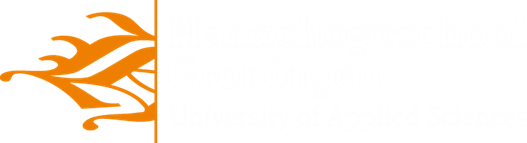 Interprofessioneel handelen
Het kunnen duiden van de belangrijke, complexe kwesties samen met en vanuit verschillende disciplines, stakeholders, perspectieven en invalshoeken
Lerend netwerk
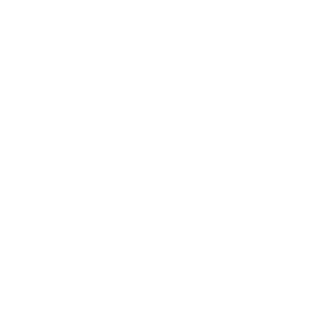 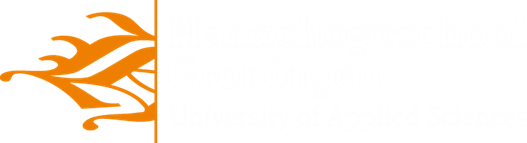 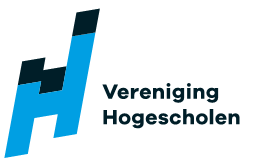 Doorwerking
Het resultaat dat de masterprofessional bewerkstelligt.
De masterprofessional zorgt door zijn handelen voor doorwerking in de beroepspraktijk en draagt bij aan innovatie.
Slimme oplossingen voor complexe vraagstukken
Futures Literacy
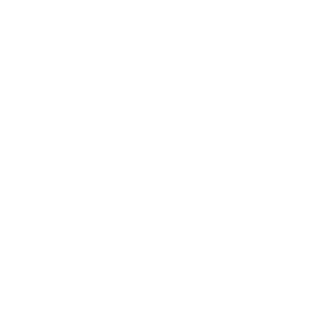 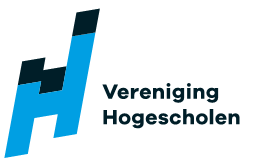 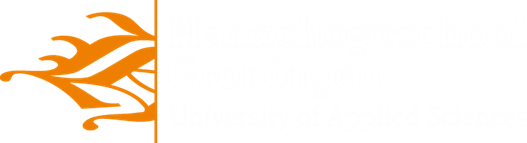 bij de ontwikkeling van een nieuwe master:

Verbinding met speerpunten hogeschool!
Essentieel
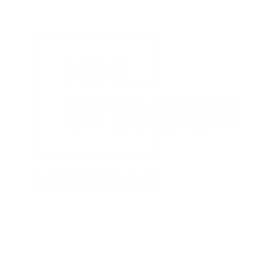 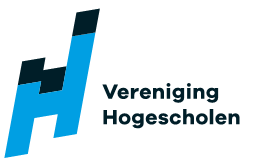 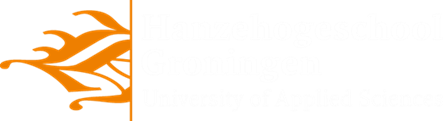 Save the date: 26 maart 2020!
Landelijke Masterconferentie op de Hanzehogeschool Groningen
Georganiseerd door het Landelijk Platform Professionele Masters (LPPM)
Thema: de verbinding tussen masteropleidingen en de beroepspraktijk
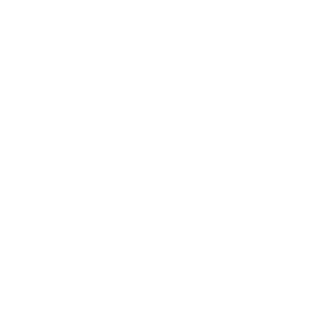 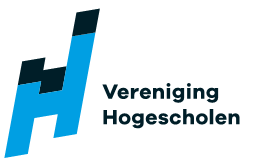 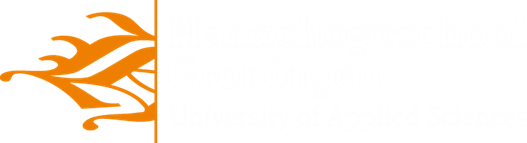 Voor vragen kunt u terecht bij:
Willie van der Galiën-Roodhardt Programmadirecteur MasteropleidingenNHL Stenden Hogeschoolgalien@nhl.nl

Margreet RiemersmaStafbureau Onderwijs en Onderzoek    Hanzehogeschool Groningenm.riemersma@pl.hanze.nl
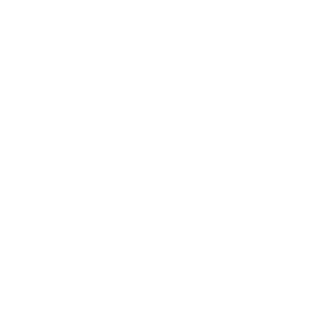 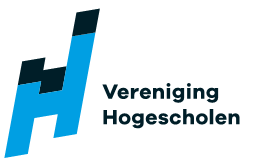 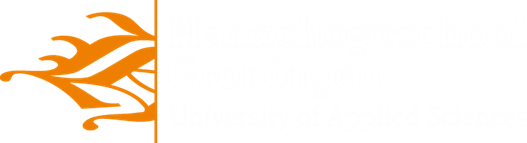